Organelle Functions
Nucleolus
Ribosomes are synthesized here and then migrate to cytoplasm
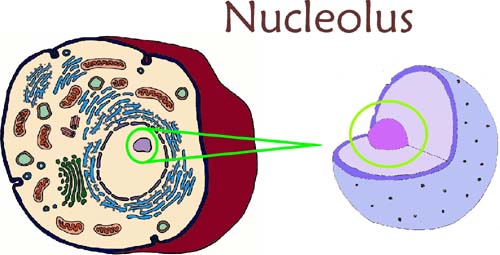 Nucleoplasm
Helps maintain the shape and structure of the nucleus
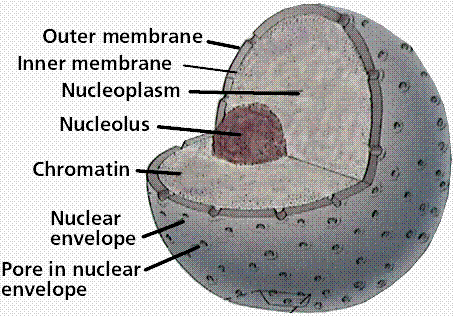 Nuclear Membrane
Protects the nucleus from the cytoplasm
Selectively Permeable- controls what material moves in and out of the cell
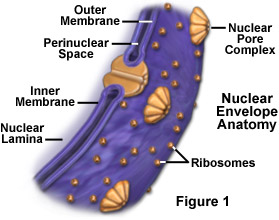 Lysosome
Form in the Golgi Apparatus
Breaks down food
Recycle older organelles
Return digested components to cytoplasm to be reused
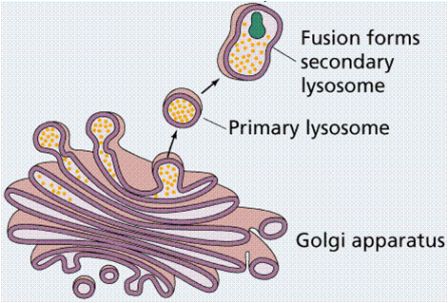 Cytoplasm
Fills the space between the nucleus and the cell membrane.
Fluid portion is called the cytosol and is mainly water.
Site of most cell activity (transports materials through out the cell).
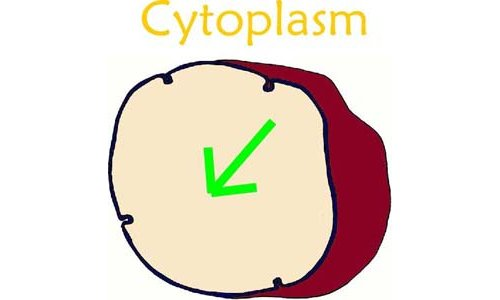 Microtubules
Network of proteins that give the cell support
Found in the cytoplasm
Gives the cell its shape and mobility
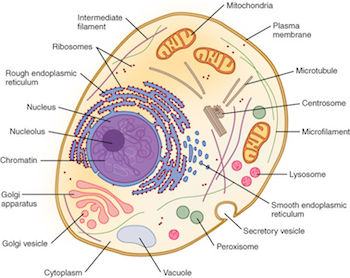 Cell Membrane
Protects the cell from the outside environment
Selectively Permeable- controls what material moves in and out of the cell
Acts like a gatekeeper
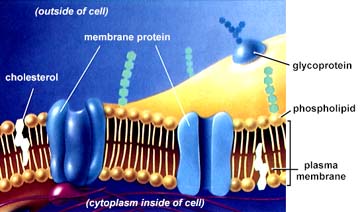 Golgi Apparatus
Condensed membrane-enclosed spaces that process, sort and deliver proteins created in the ribosomes on the ER
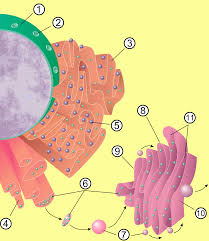 Mitochondria
Converts the nutrients the cell intakes to usable energy
It is folded and kidney bean shaped
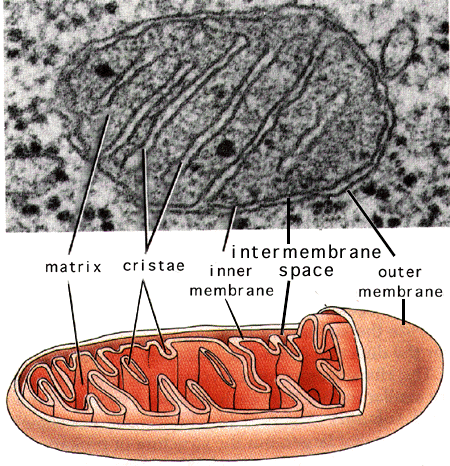 Smooth ER
Lacks Ribosomes
Acts as a storage area for proteins exiting the cell
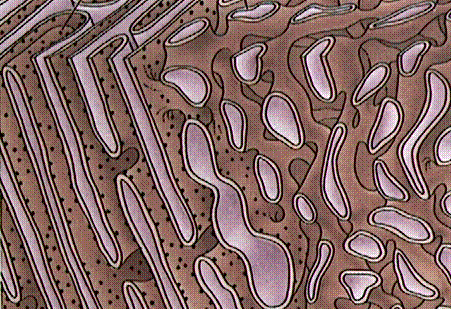 Rough ER
Contains Ribosomes
Transport Proteins in and out of the nucleus.
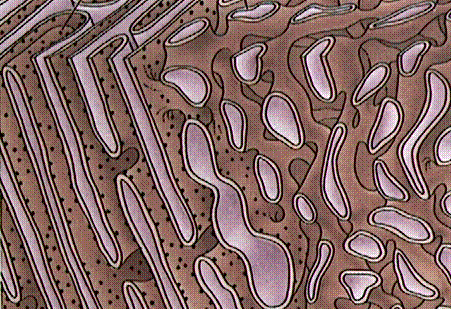 Ribosome
The place where RNA (transcribed from DNA) is translated to produce protein
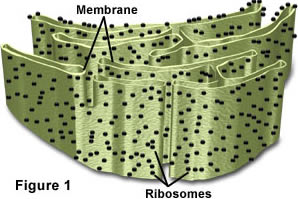 Nucleus
Control center of the cell and contains the cell’s DNA
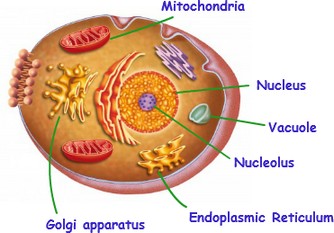 Cilia
Move liquid and objects past the surface of the cell
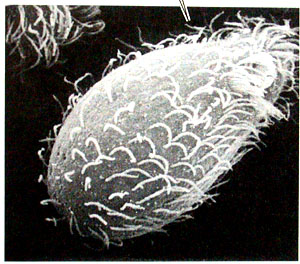 Flagella
Allows the cell to be mobile
Provides locomotion
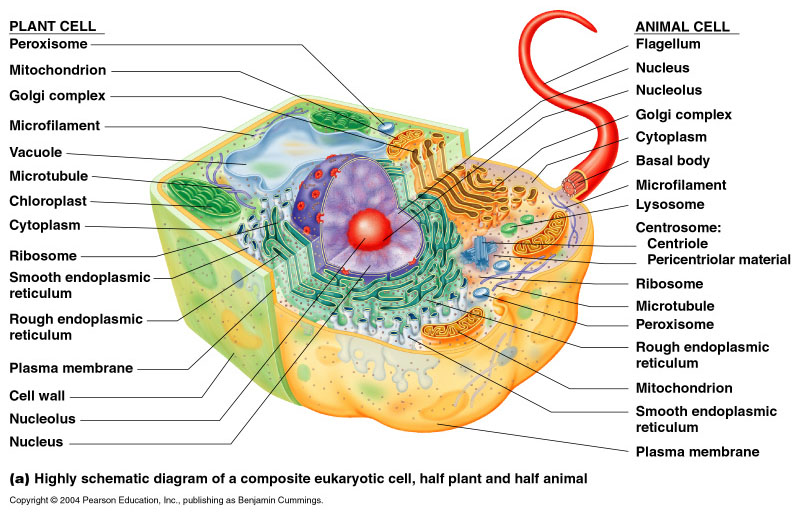 Centriole
Used in cell division
Help in the formation of spindle fibers that separate chromosomes during cell division
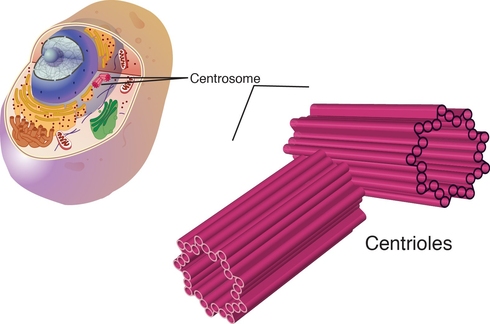 Cell wall
Helps maintain the shape of the plant cell
Supports and strengthen plants
Made of cellulose
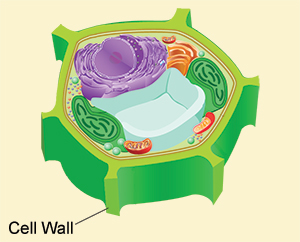 Vacuole
Often the largest organelle found in plant cells
Holds materials and wastes
Maintains the proper pressure within the plant cells
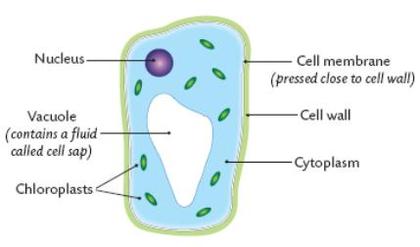 Chloroplast
Convert light energy of the Sun into sugars that can be used by cells
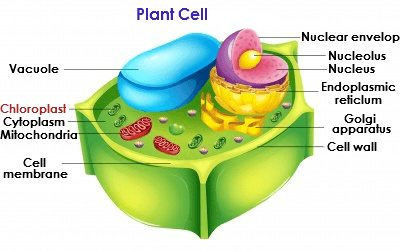 Chlorophyll
Vital for photosynthesis
Green in color and allows the plant to absorb energy from light
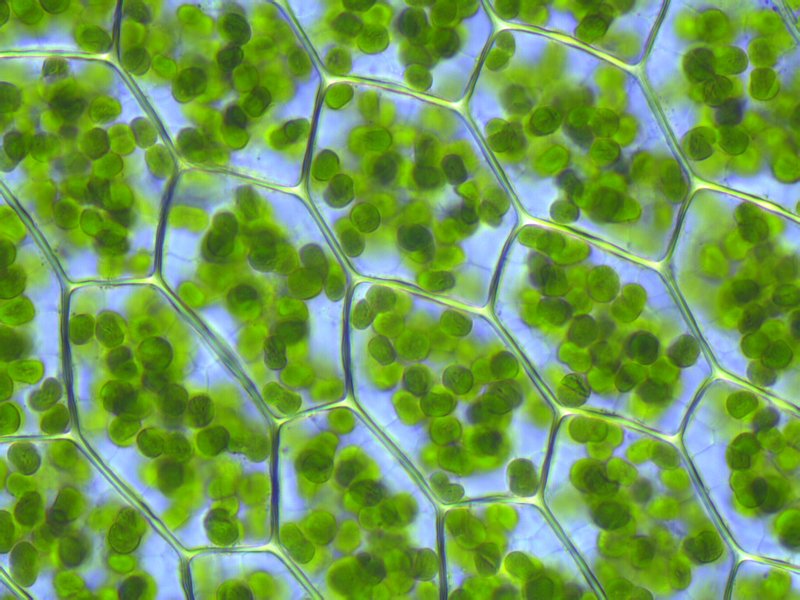 Plastid
Site of manufacture and storage of important chemical compounds used by the cell
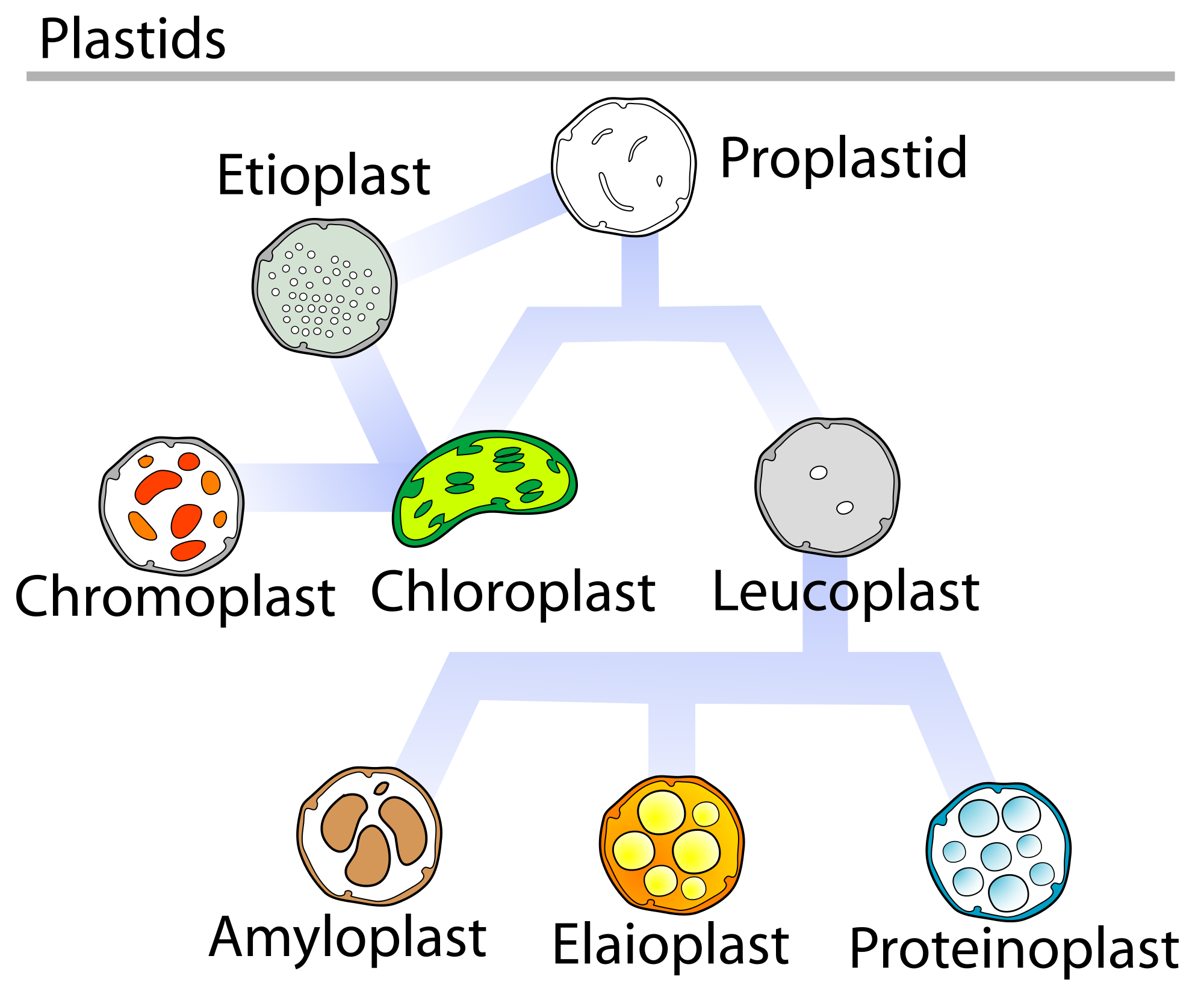